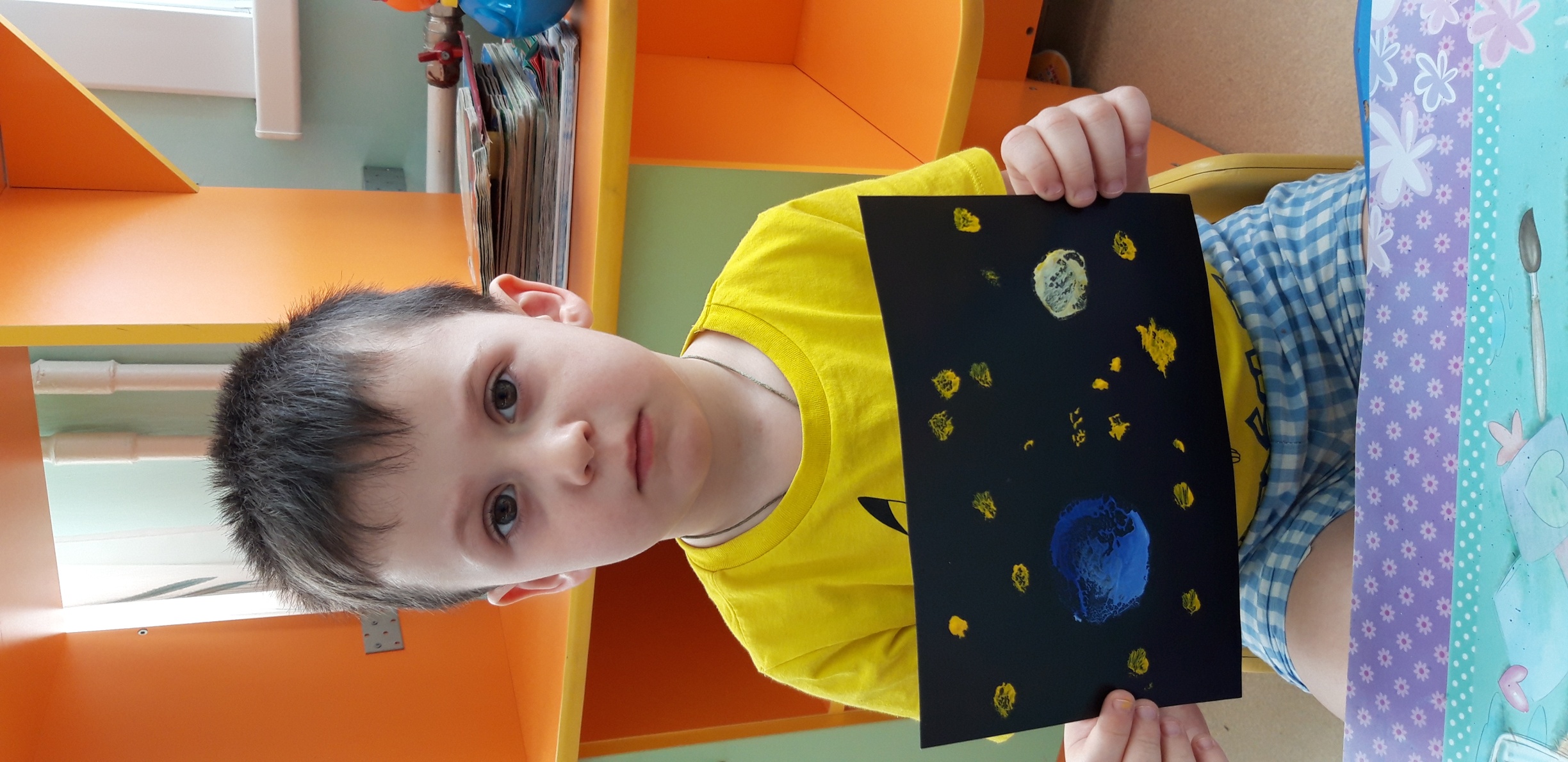 Муниципальное автономное дошкольное  образовательное учреждение
«Детский сад № 55 г Благовещенска»
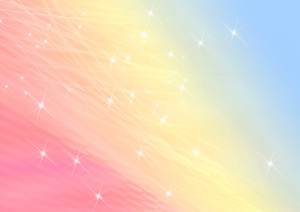 Конспект НОД
Аппликация 


  « Волшебный диск » 
        Младшая группа
Подготовила : 
Фрейтаг Наталья Романовна
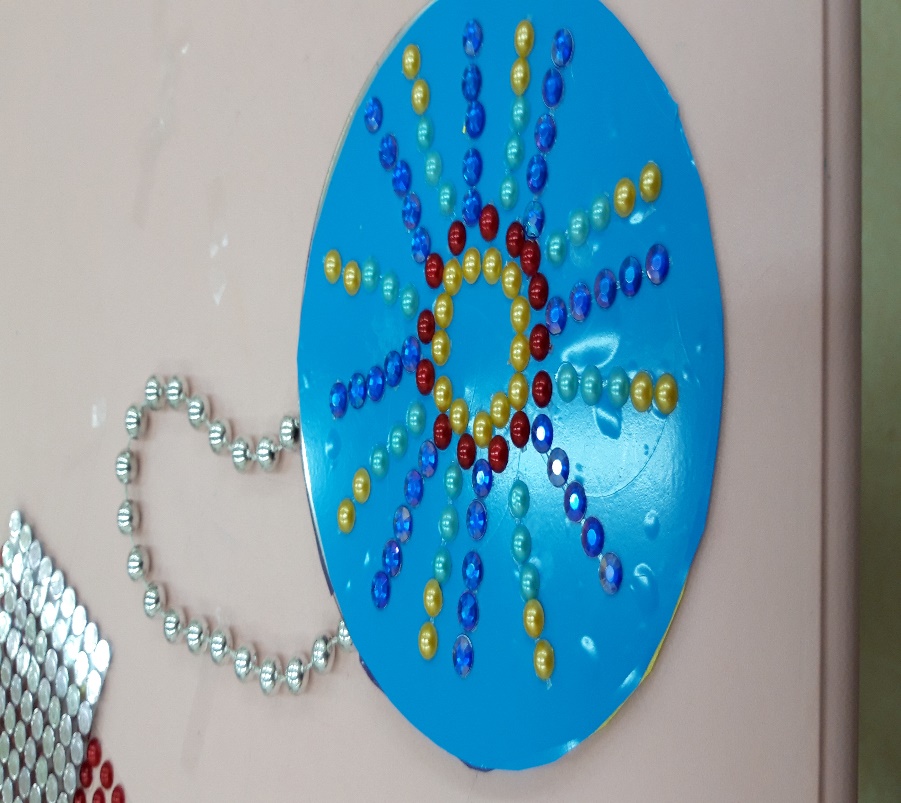 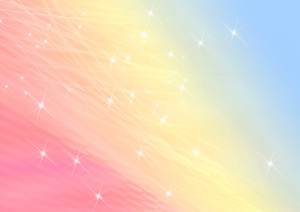 Цель: Изготовление новогодней  игрушки своими руками.

       Задачи:
        - развивать творчество, фантазию;          - воспитывать усидчивость, желание доводить               работу до конца.          - учить делать подарки своими руками.
         -создать атмосферу подготовки к приближаю нового     года



         Наша елка вся в игрушках         И шары на ней висят!         Наша елка с Новым Годом        Поздравляет всех ребят!
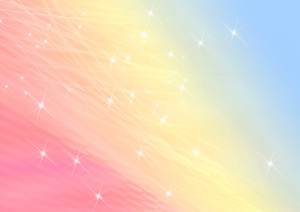 Интеграция образовательных областей: «Познание»,  «Социализация», «Художественное творчество».
Для работы нам потребуется:
•  диск СD;
• самоклеящаяся бумага;
• карандаш;
• ножницы;
• стразы;
• клей;
• тесьма или цепочка.
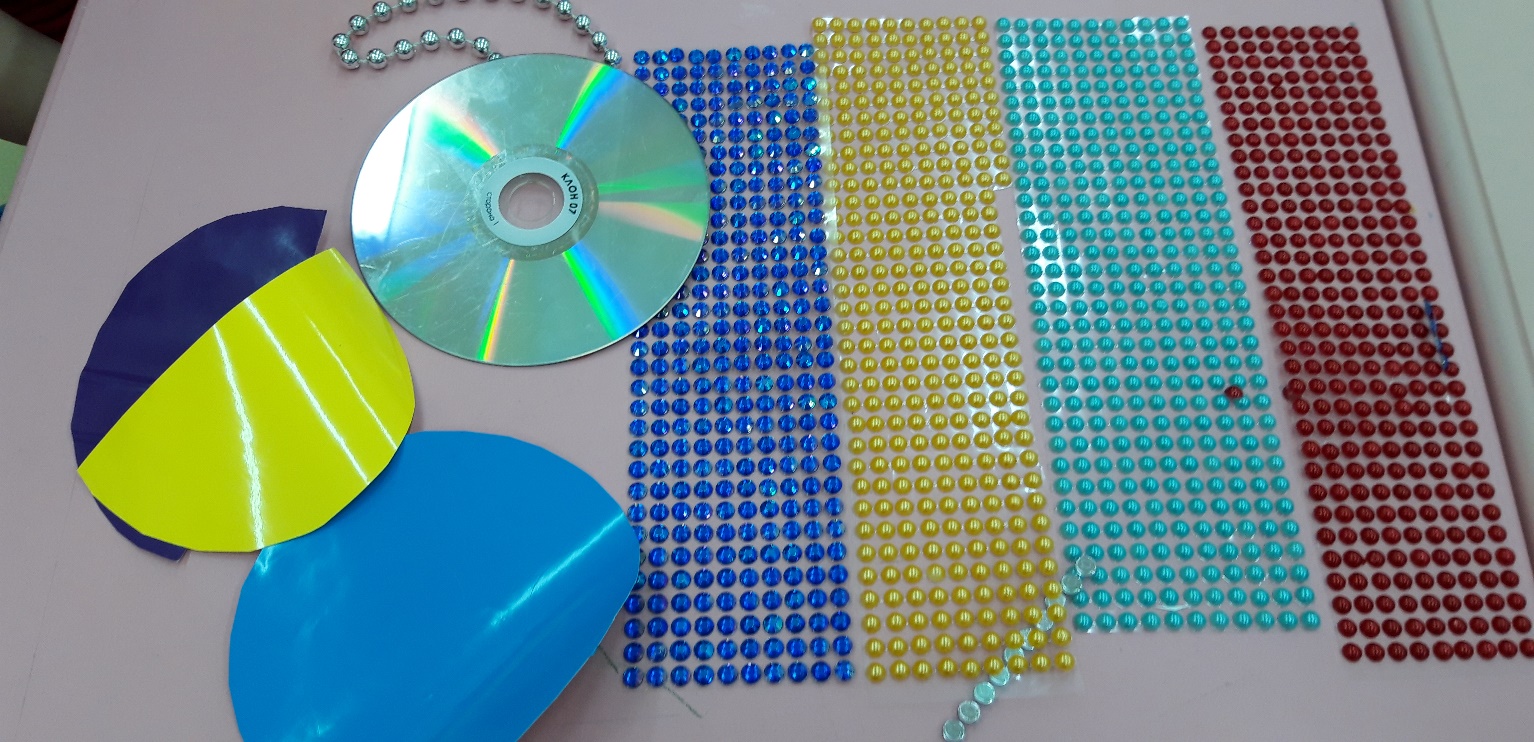 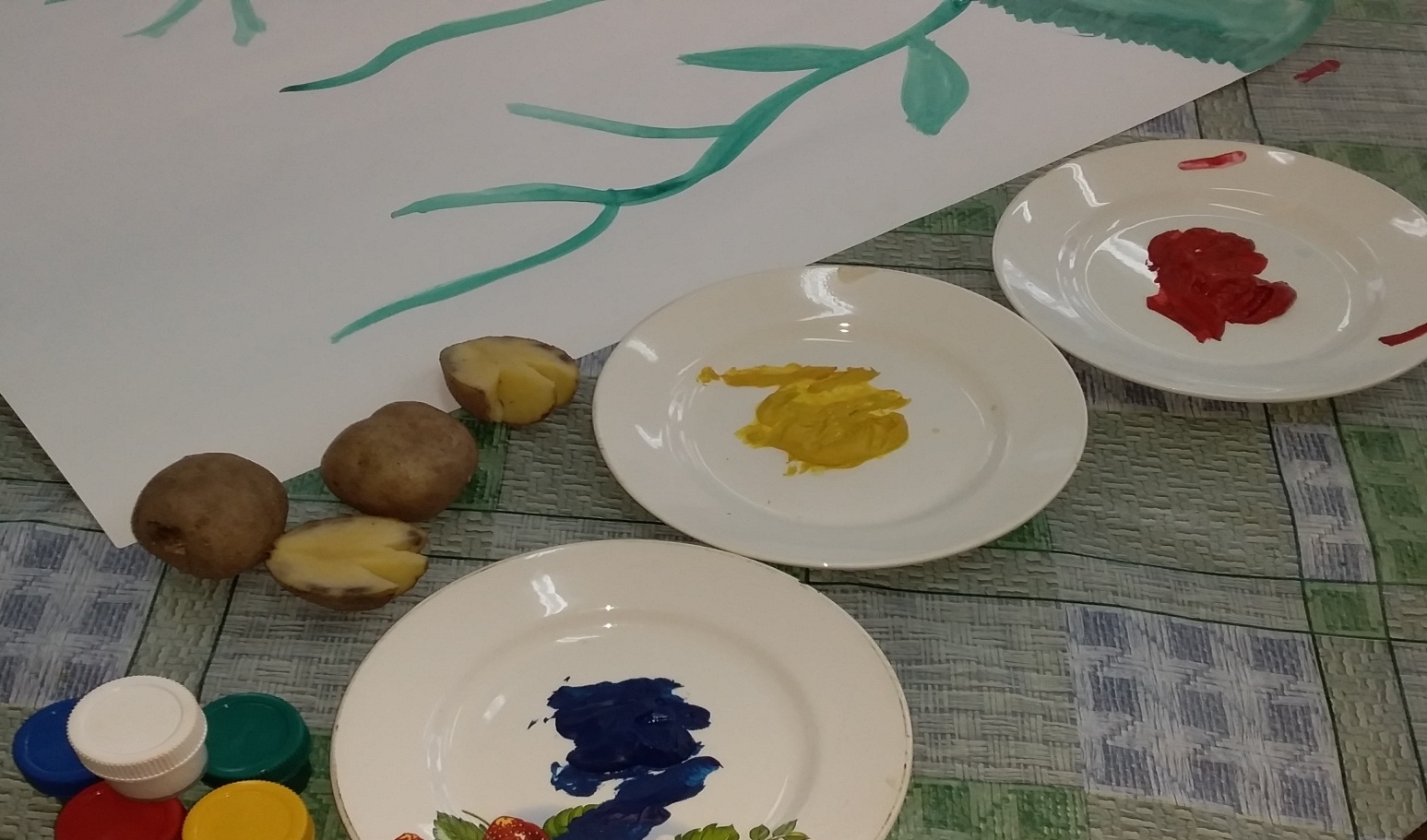 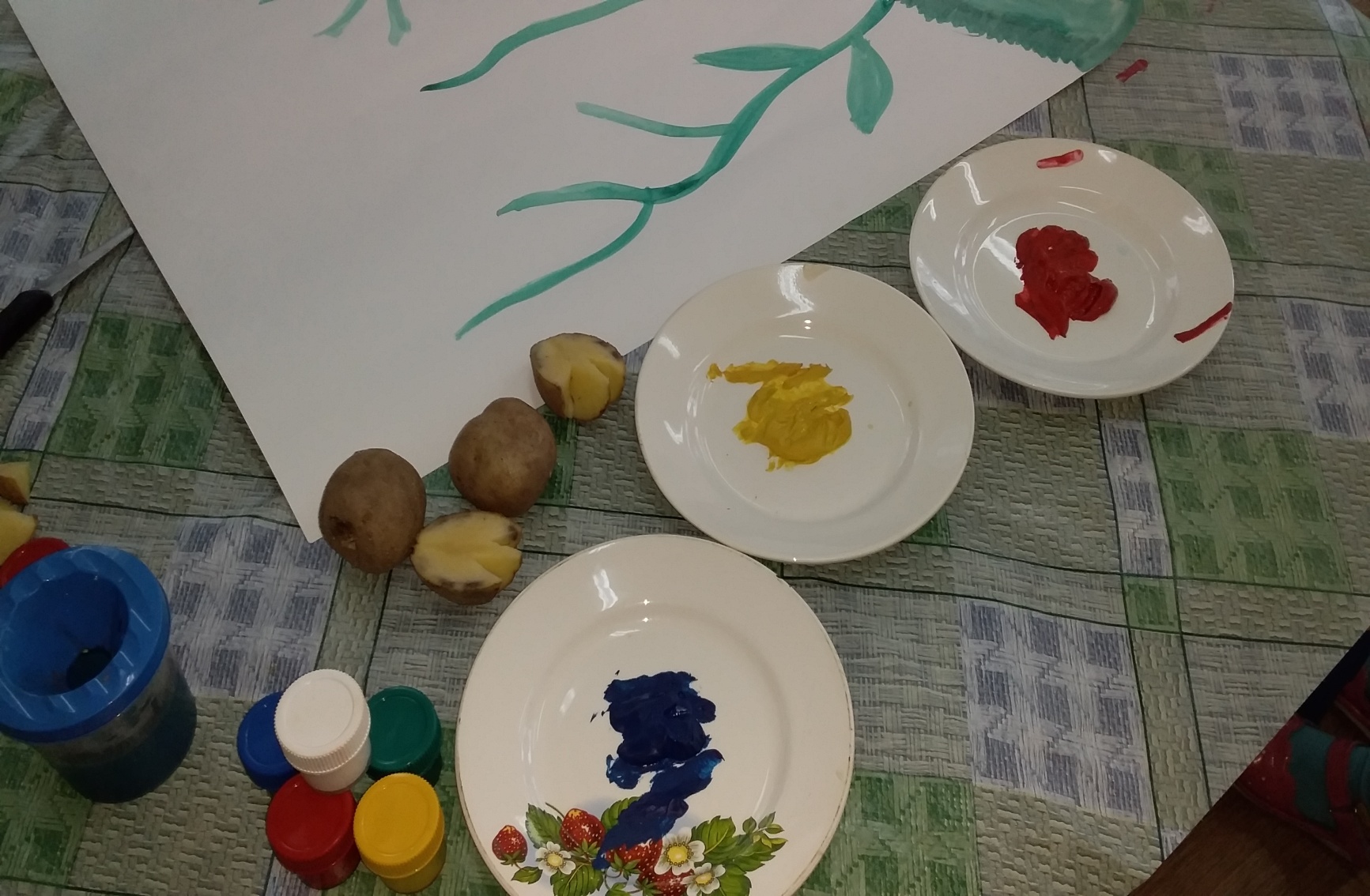 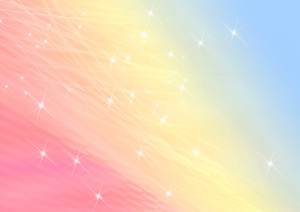 Творческая мастерская
1.Рассматривание картинок с новогодними игрушкам.
2.Обьяснтельная беседа о последовательности работы.
3.Накреиваем цветной круг
 из бумаги
 на одну из сторон диска.
4.Ребенок выбирает
 понравившуюся картинку
 и накраивает по середине диска.
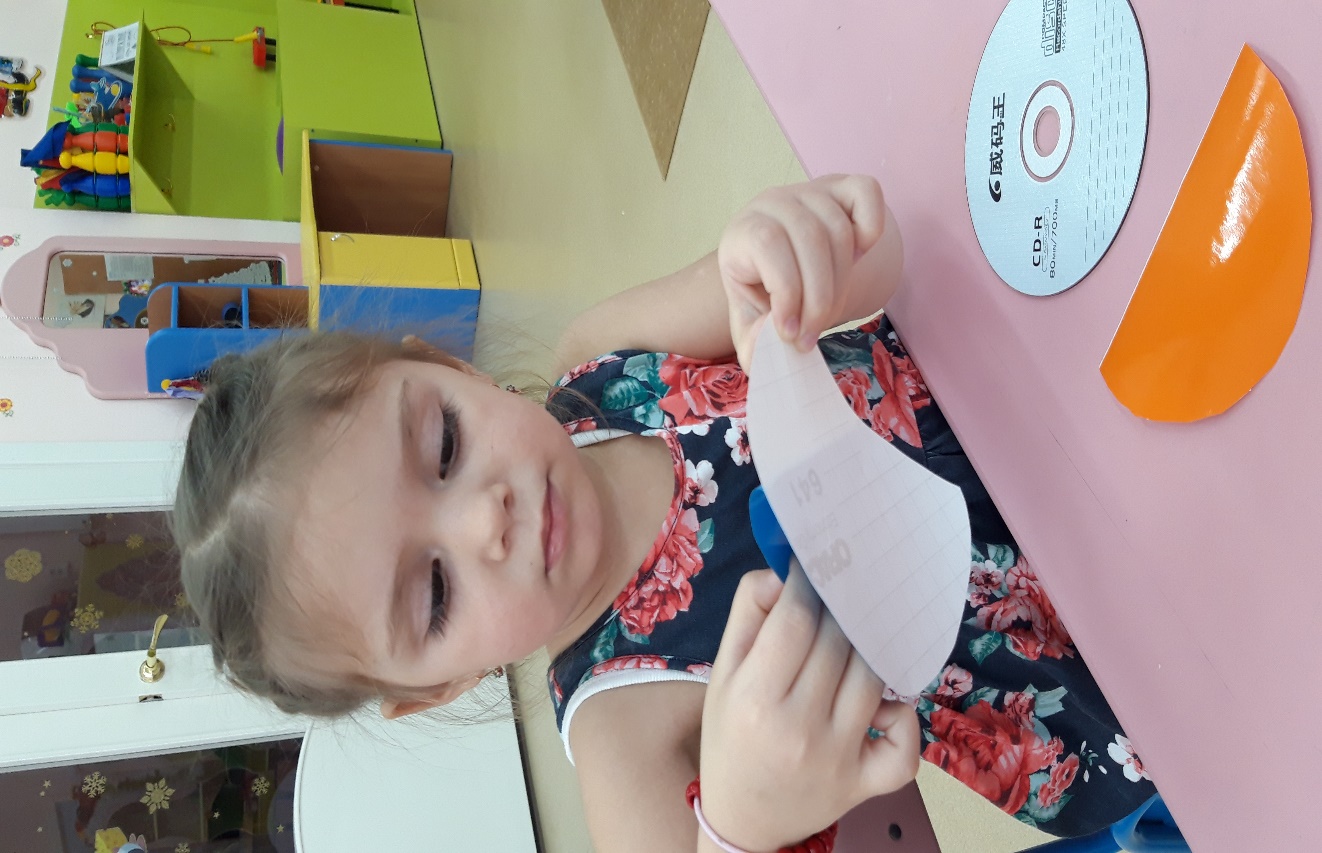 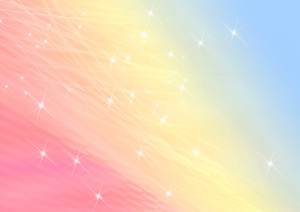 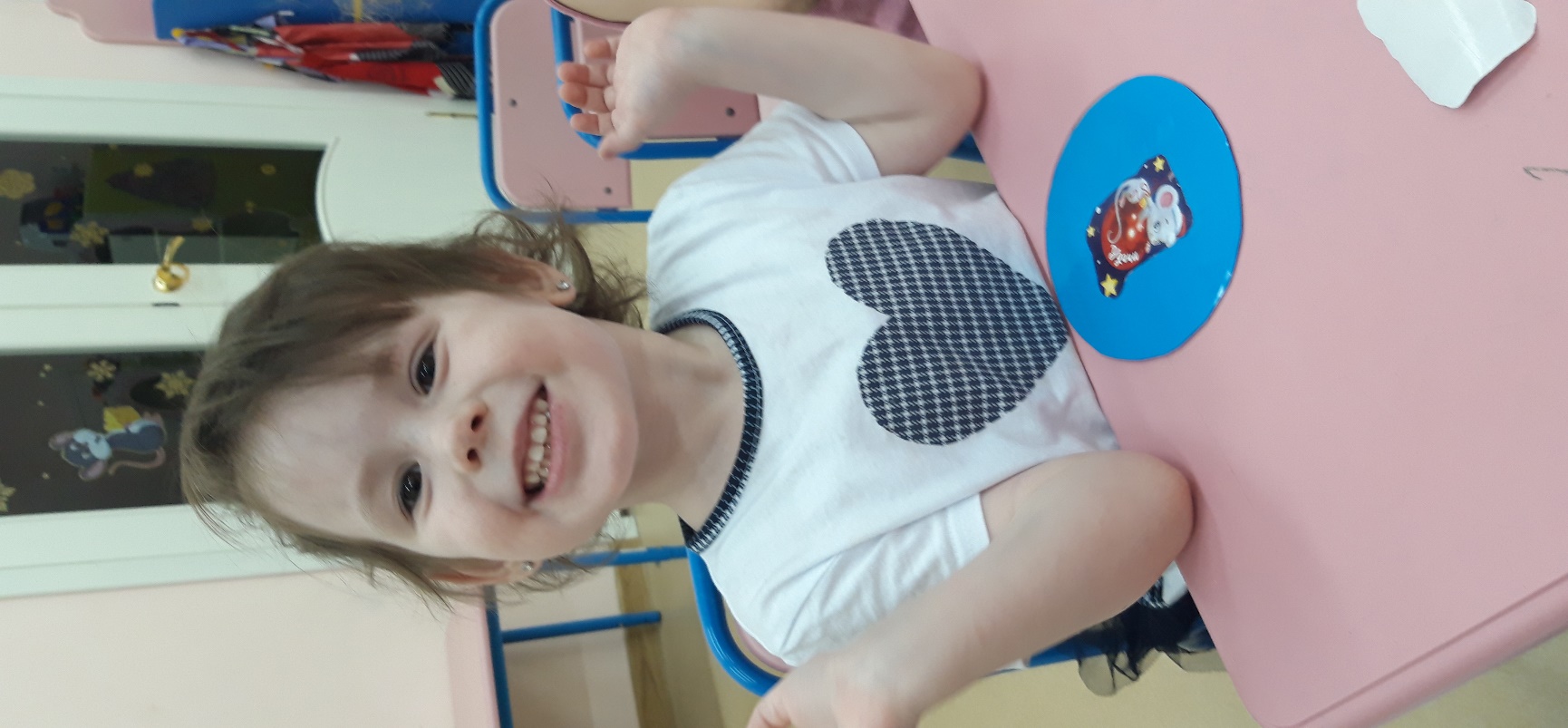 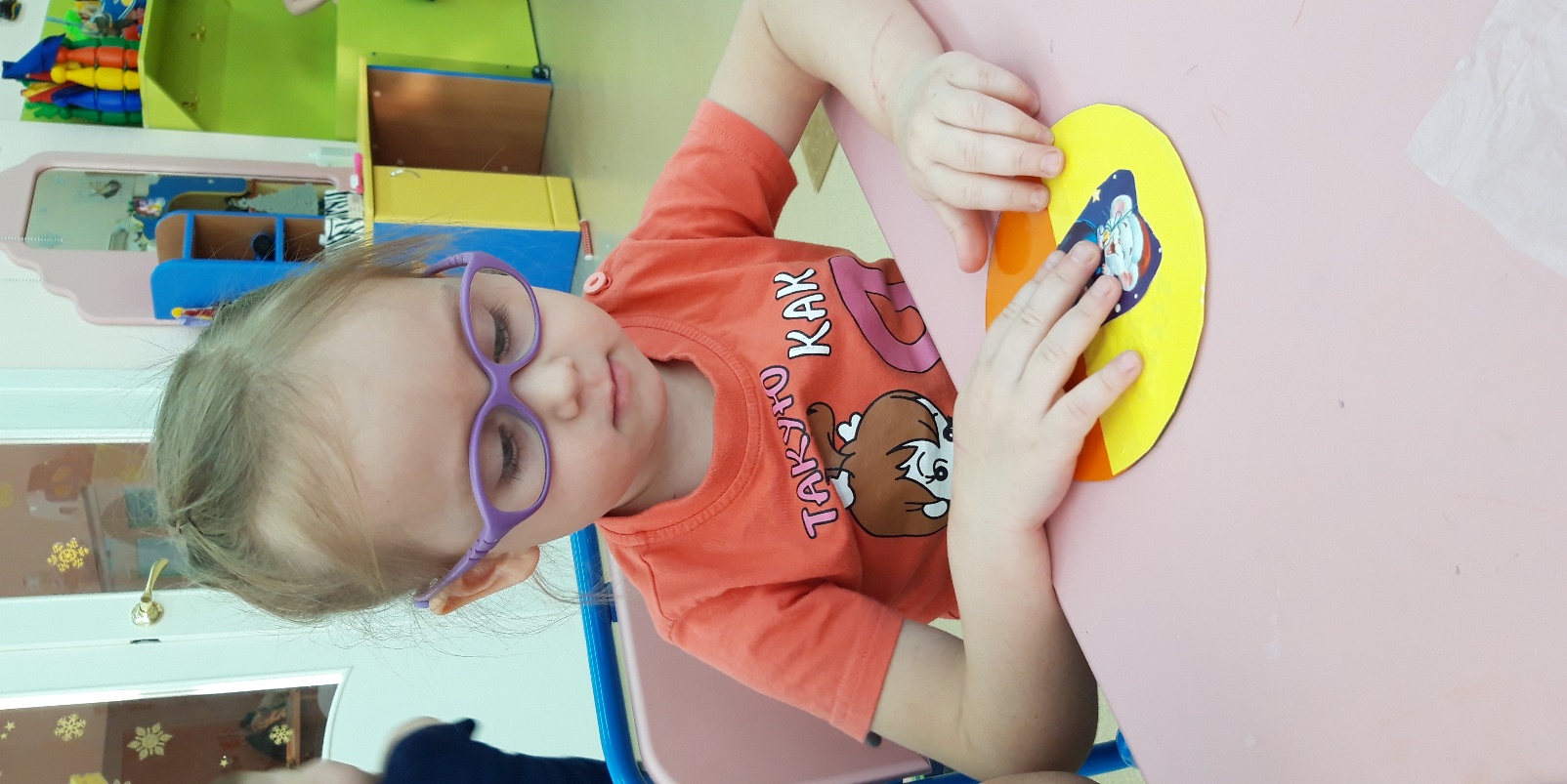 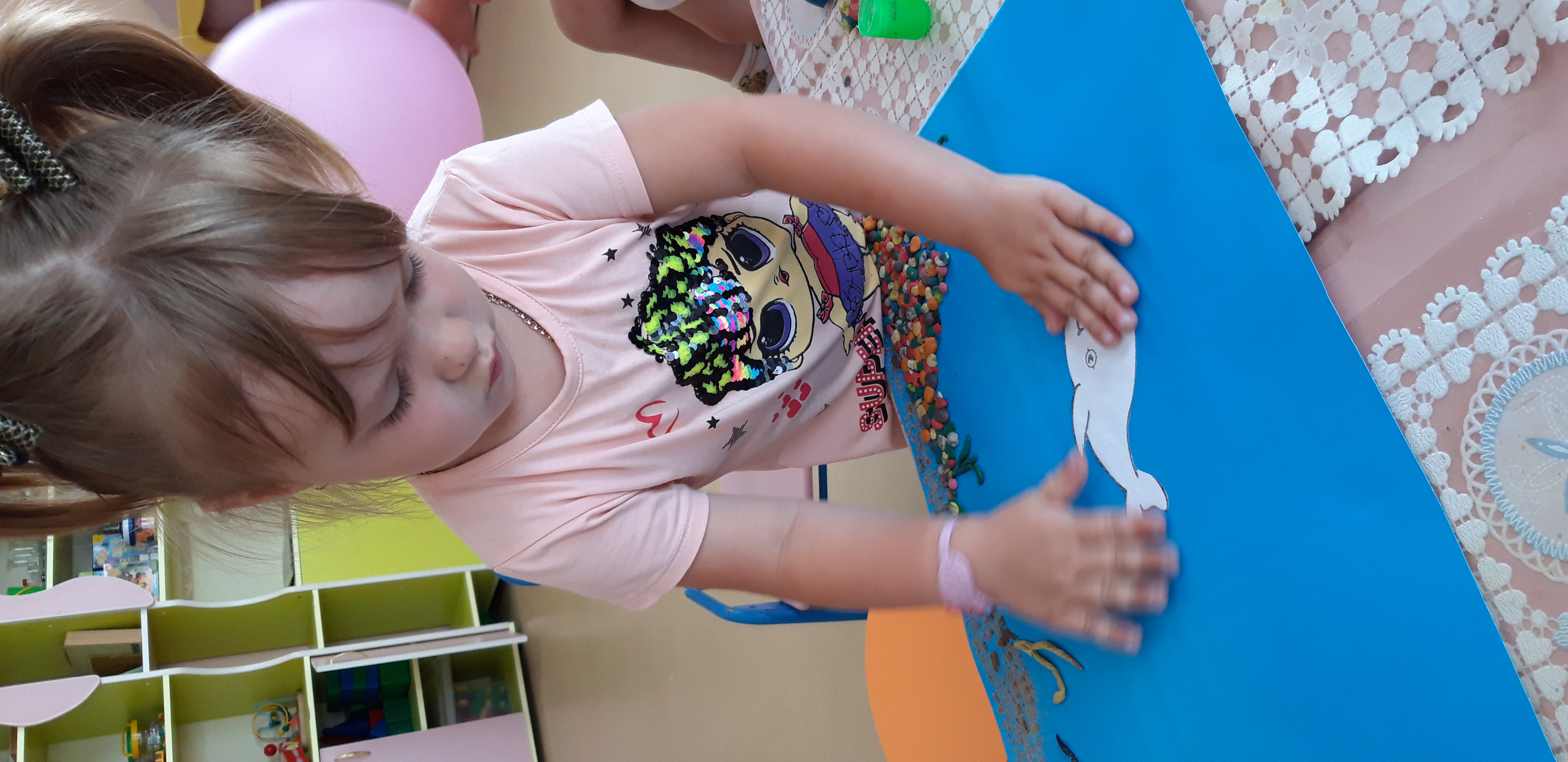 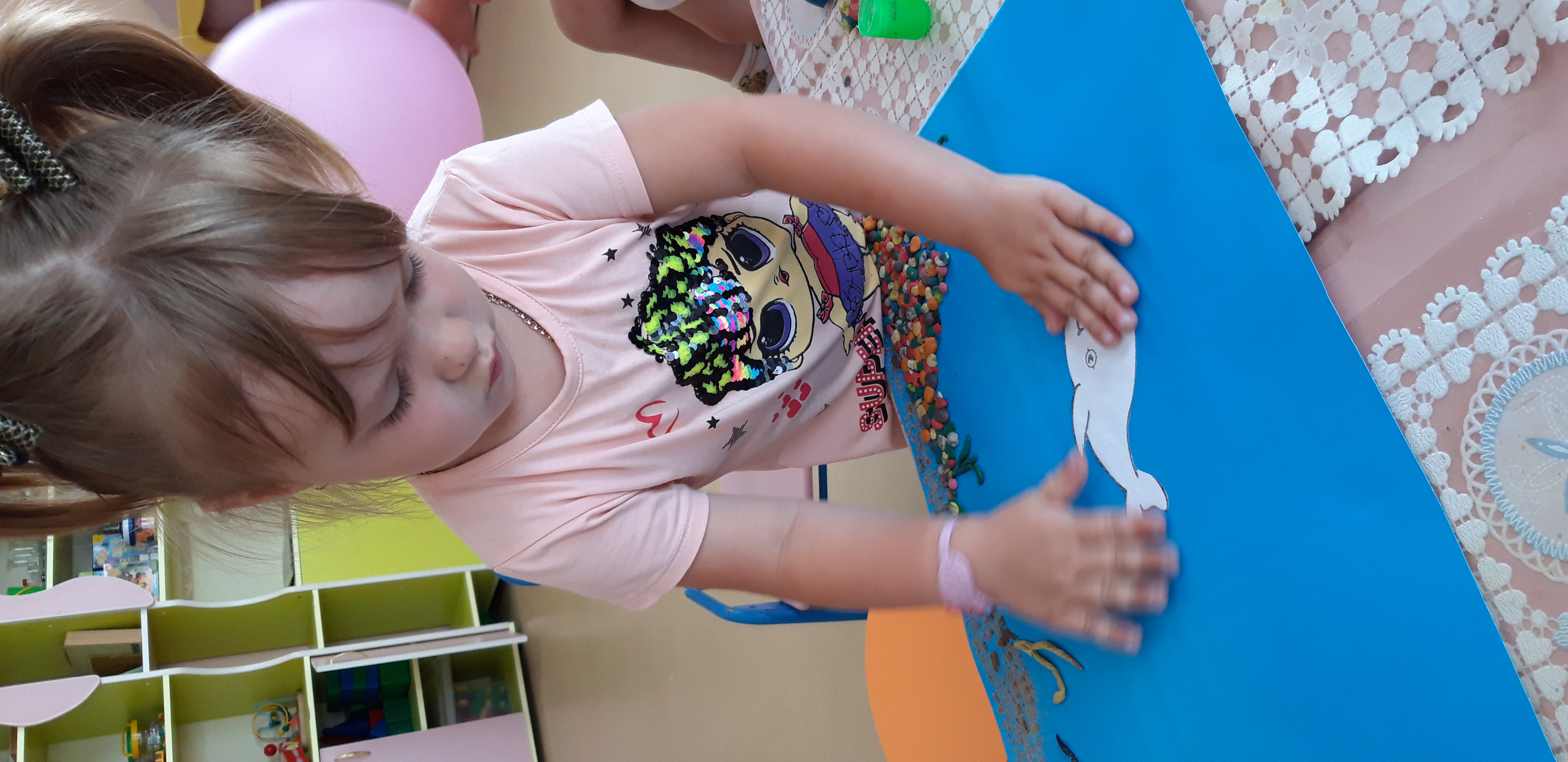 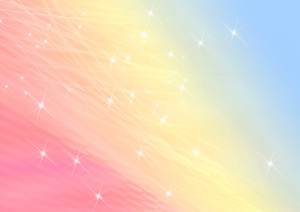 5. Выбираем понравившийся цвет страз и
 обговариваем примерный рисунок.
6.Неторопясь , равномерно распределяем
 стразы.
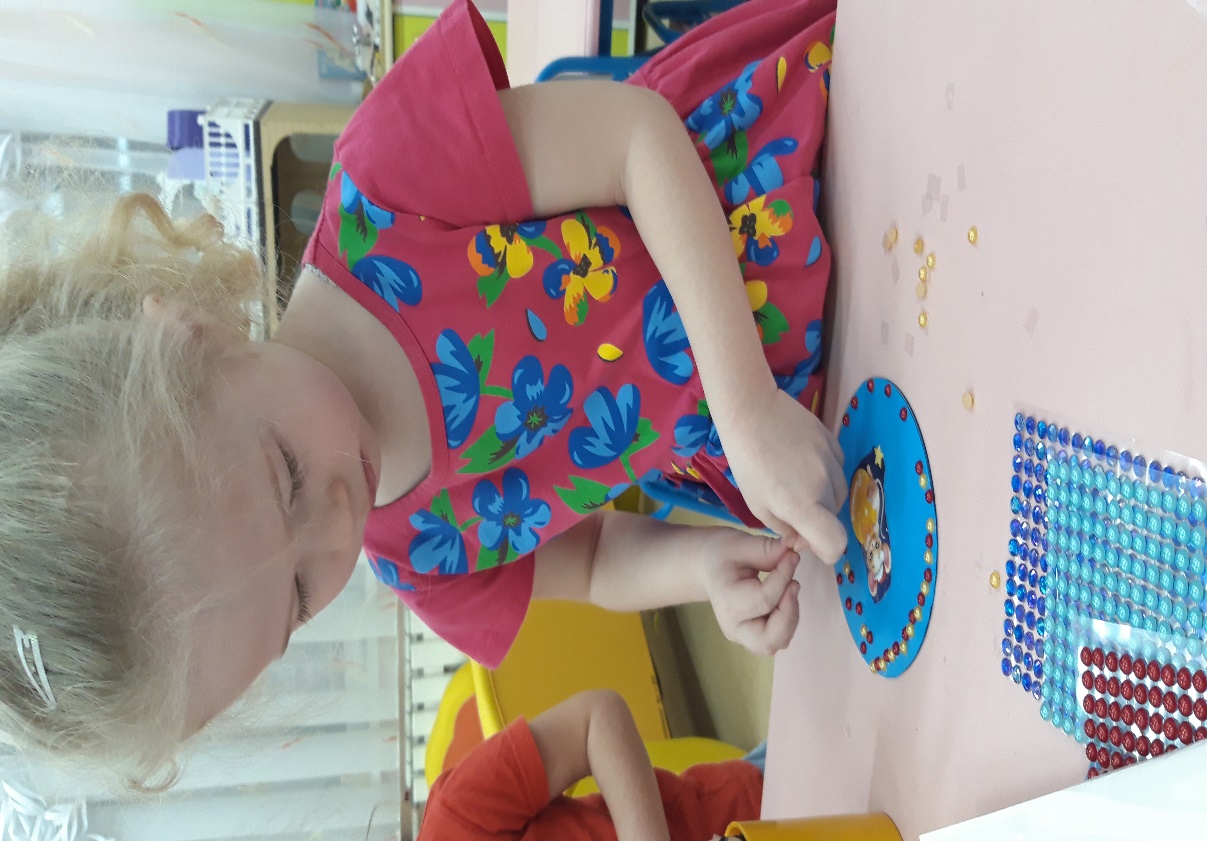 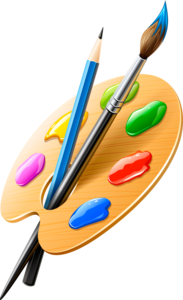 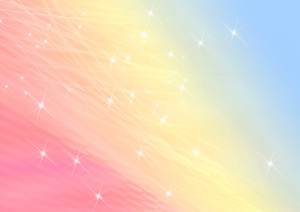 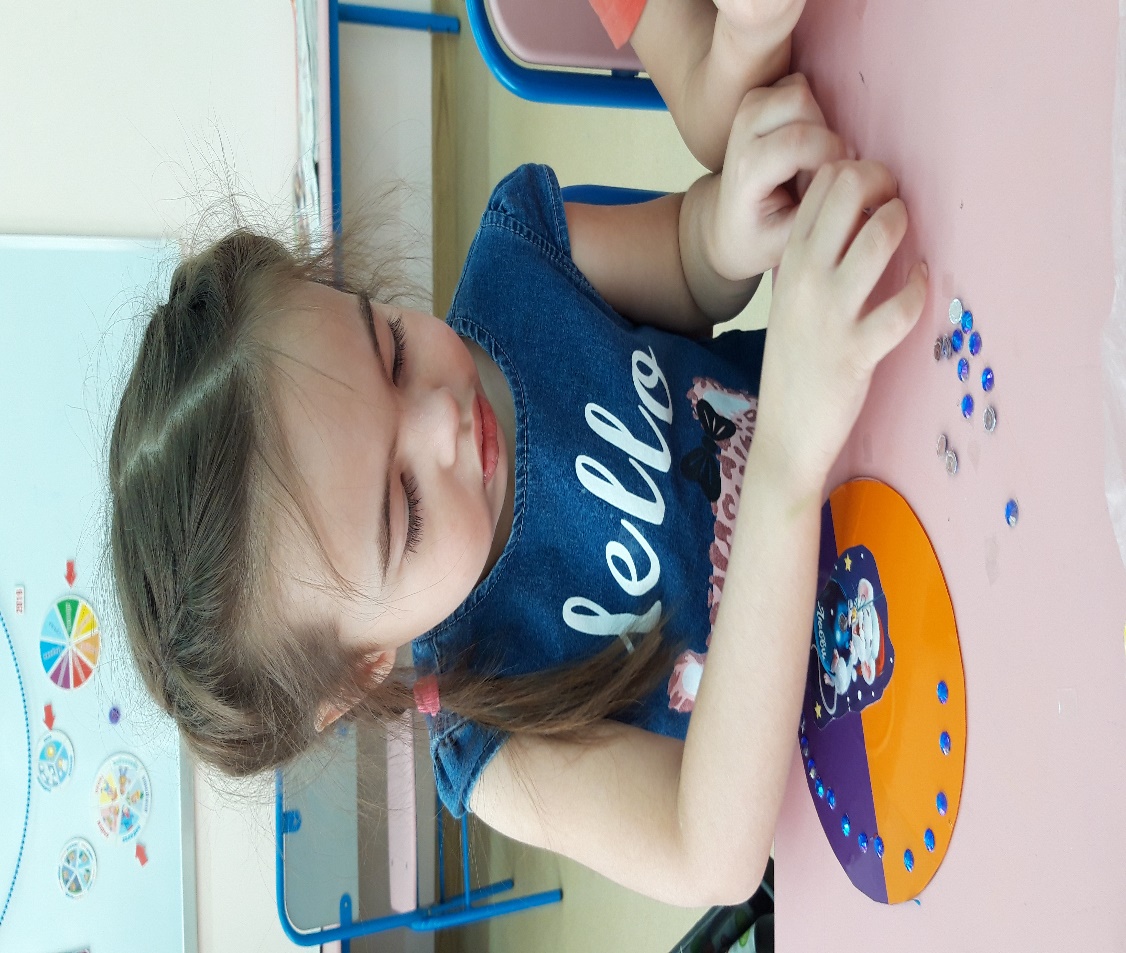 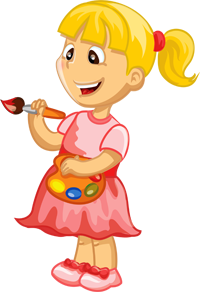 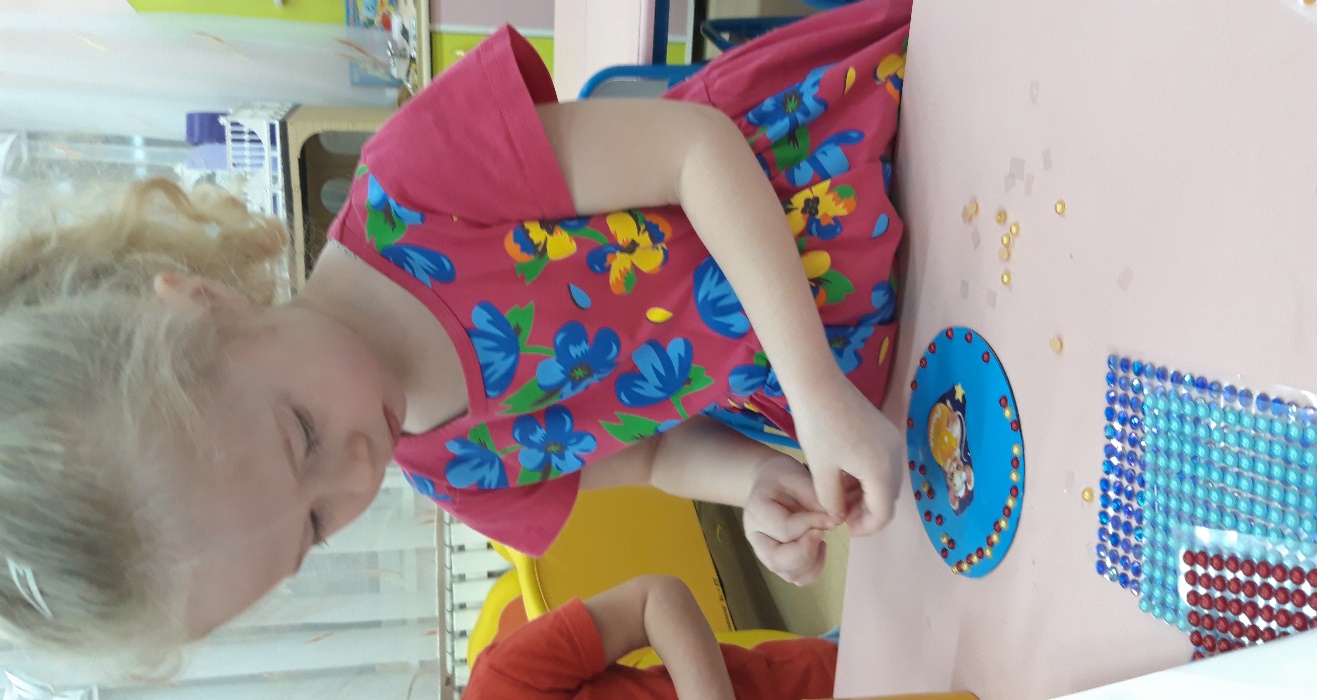 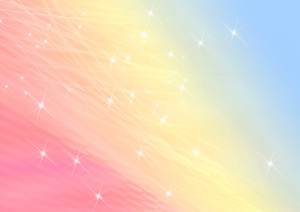 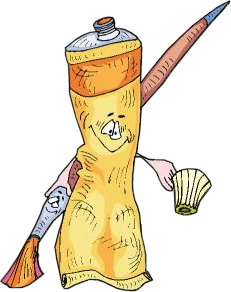 Физминутка Елка
 Горит огнями елочка,Под нею тени синие,   ( Поднимаем руки вверх)Колючие иголочки,Как будто в белом инее.  (Опускаем через стороны, вниз)Огни на елке яркиеПовсюду зажигаются.   (Наклоны вправо, влево) Во всех домах, по всей странеРебята улыбаются  (Ходьба на месте, улыбка)
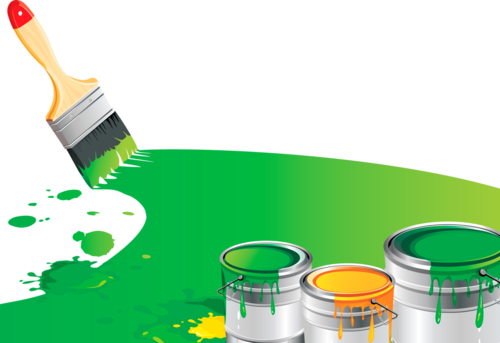 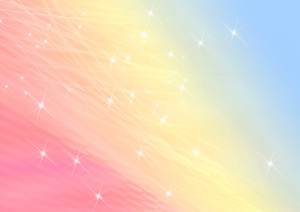 7. На обратной стороне диска наклеиваем разноцветные круги в произвольной форме.
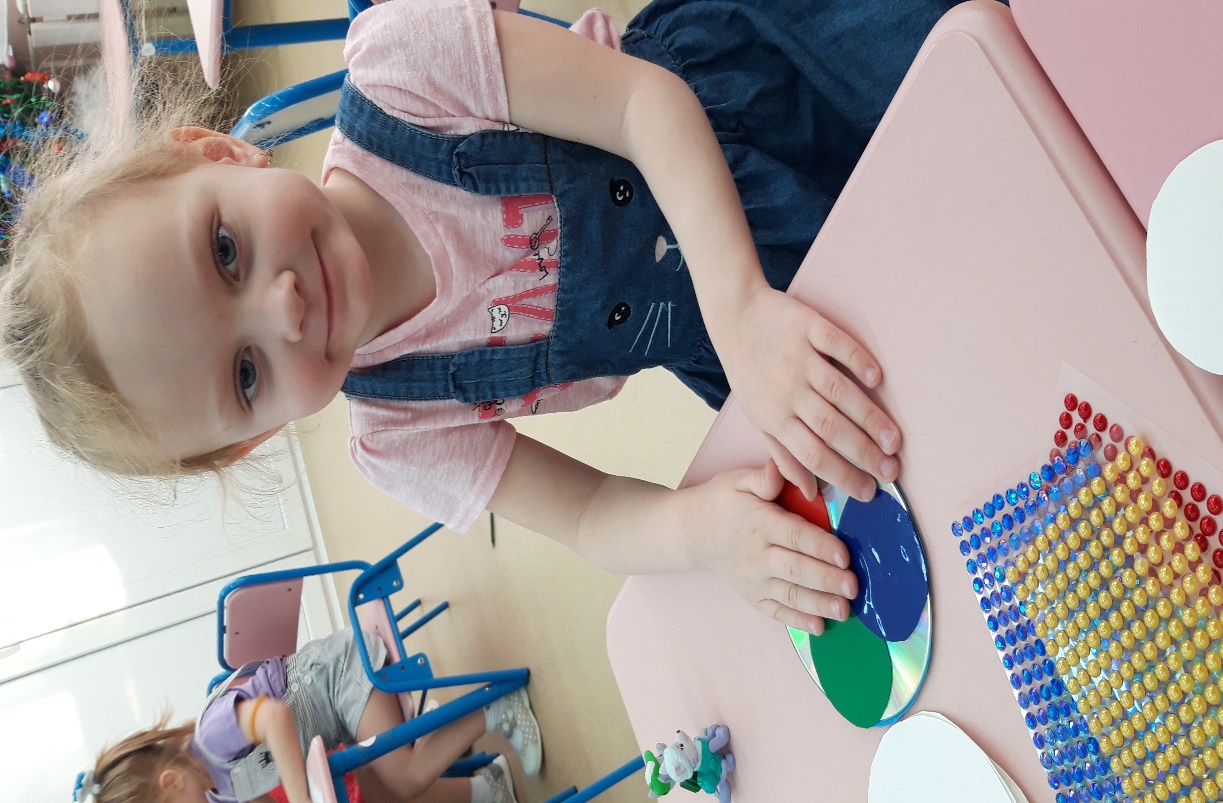 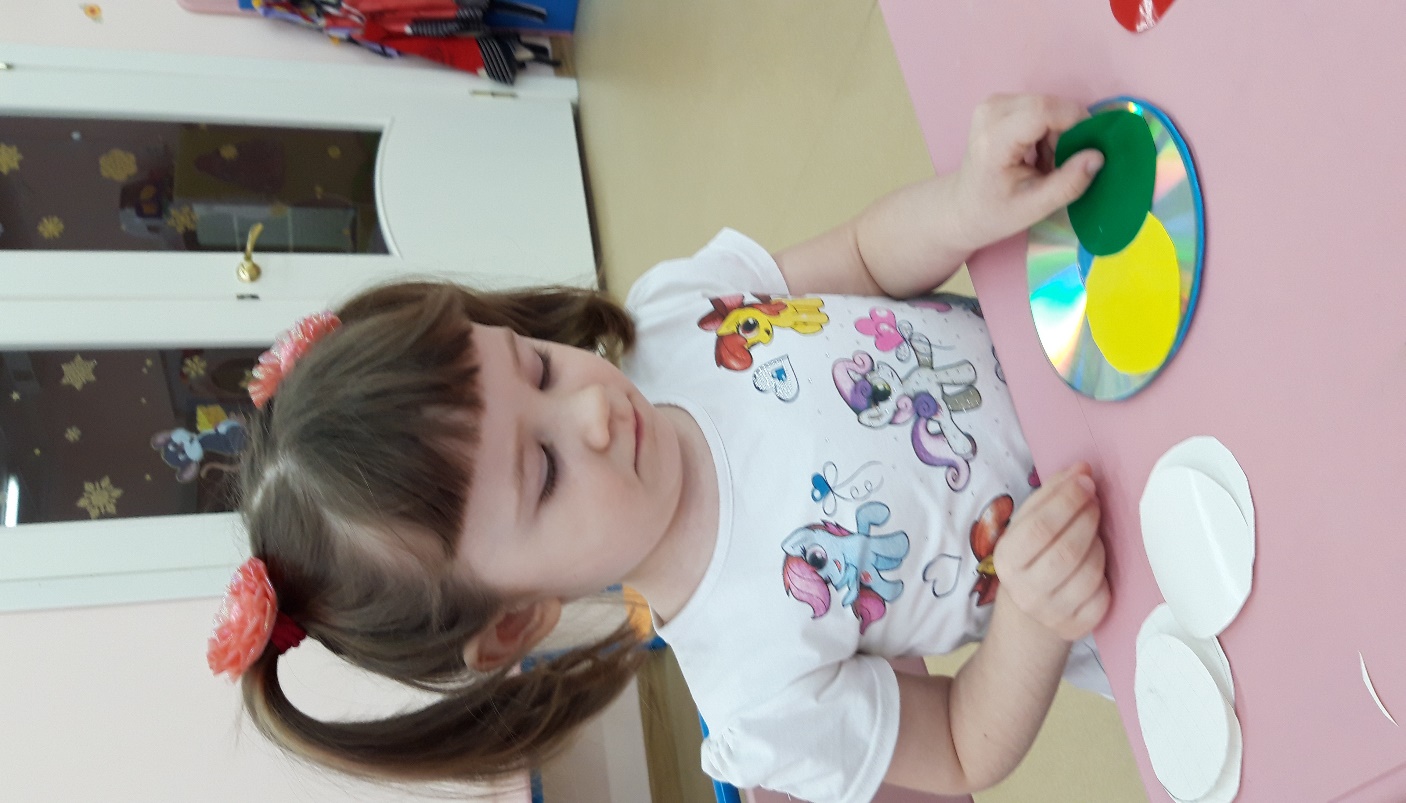 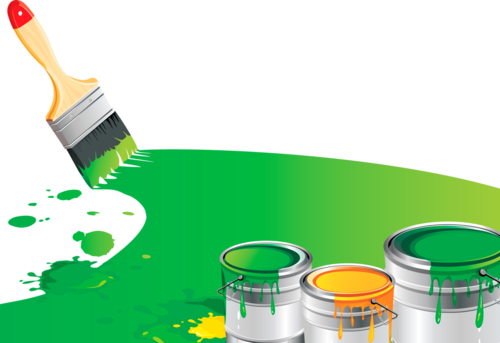 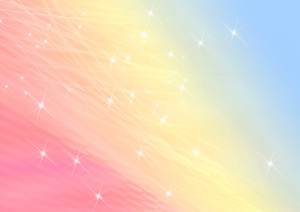 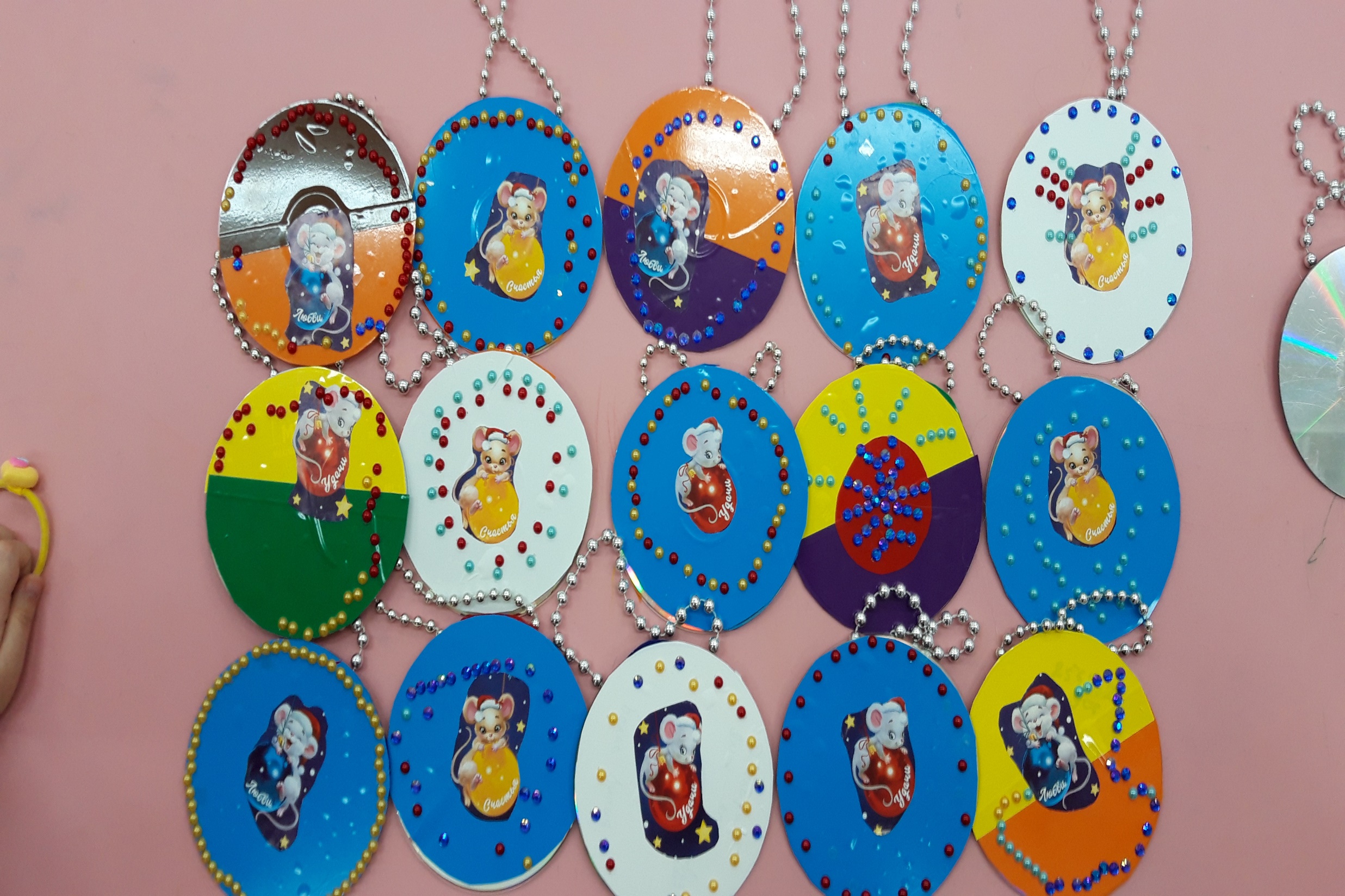